МКДОУ «Военногородской детский сад»

Экскурсия в краеведческий музей
Тема «История новогодней игрушки»



п. Восточный, 2018г.
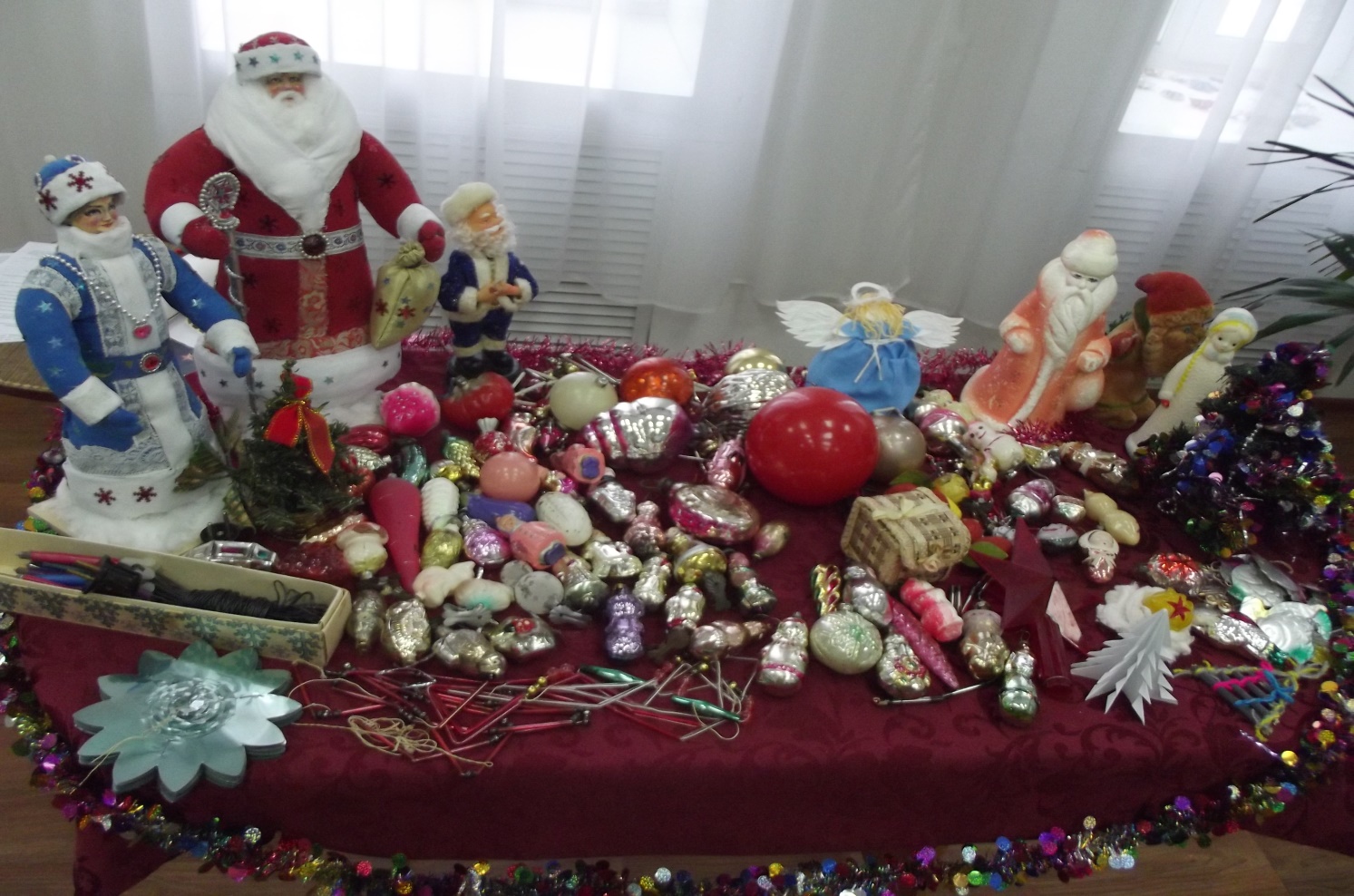 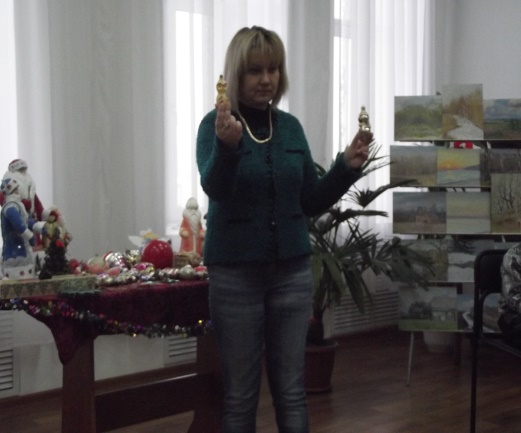 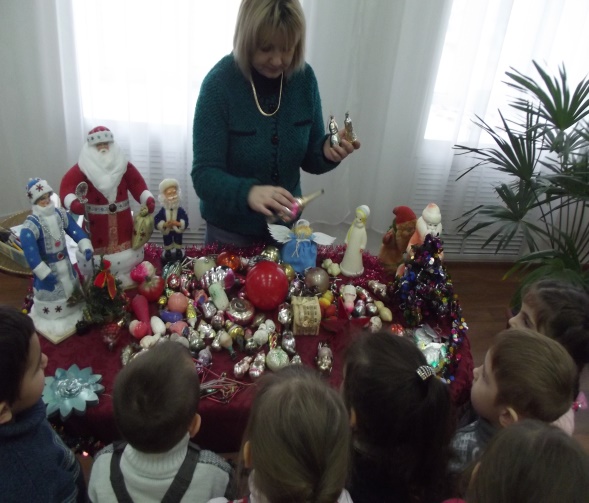 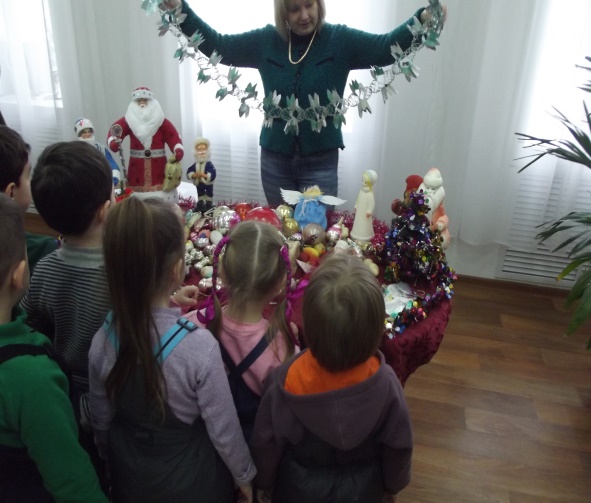 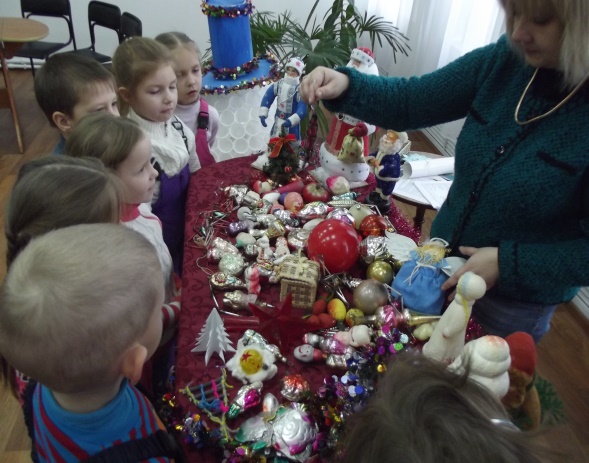 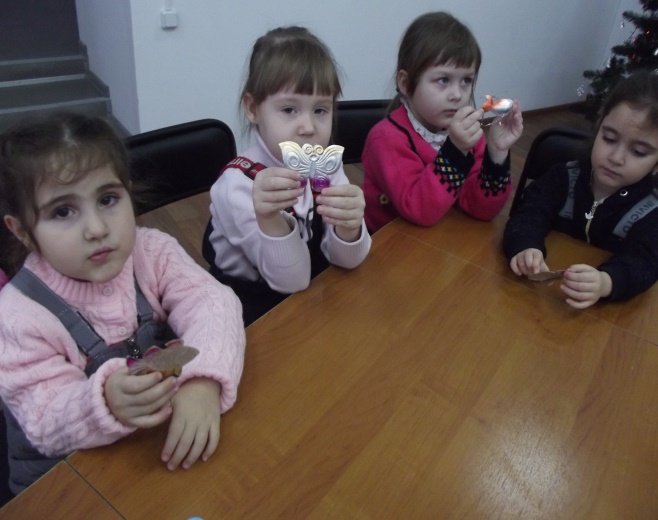 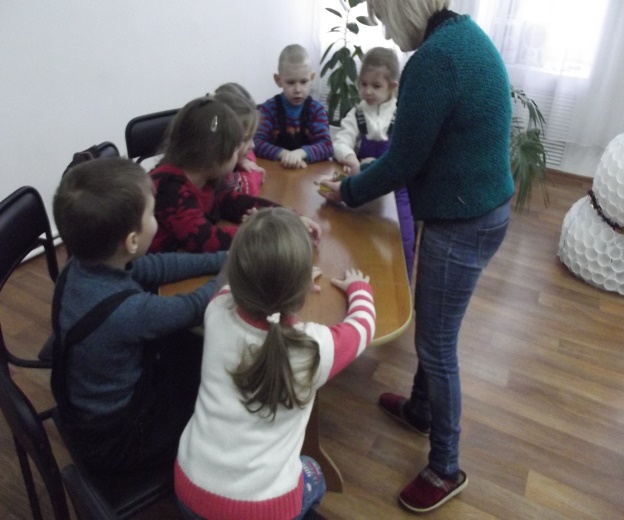 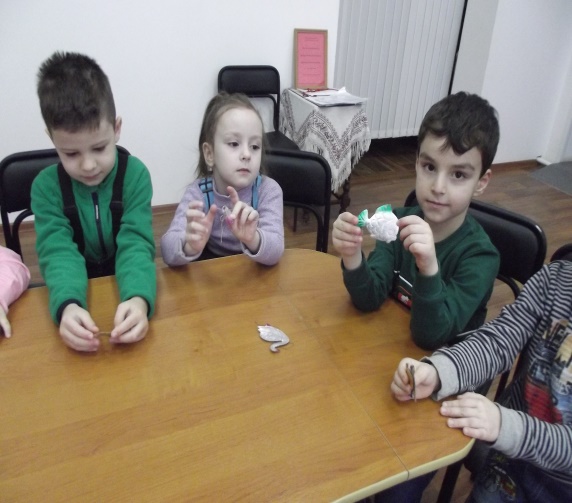 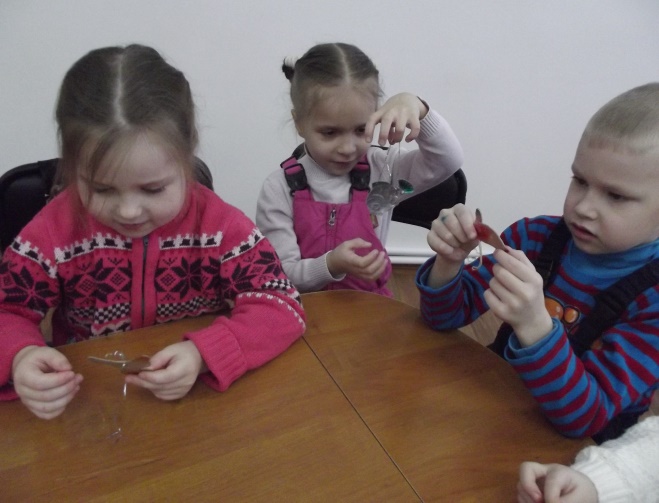 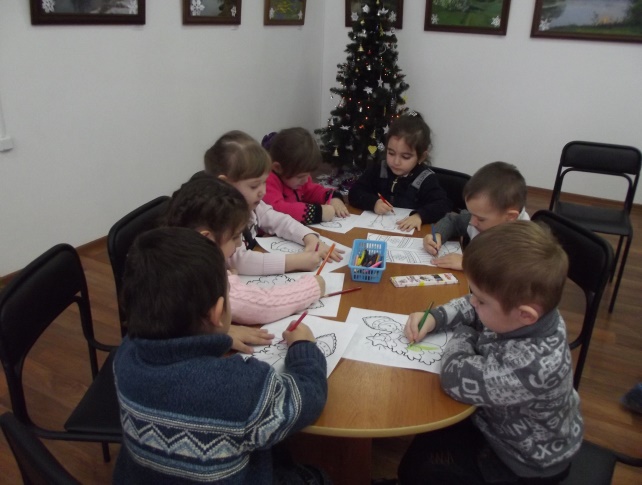 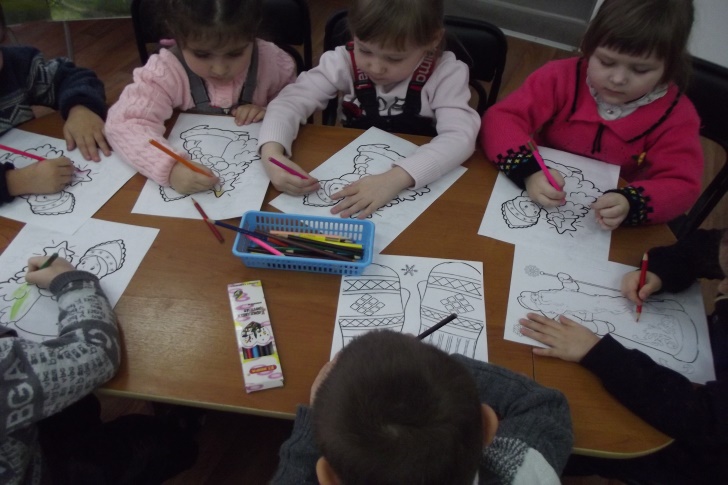 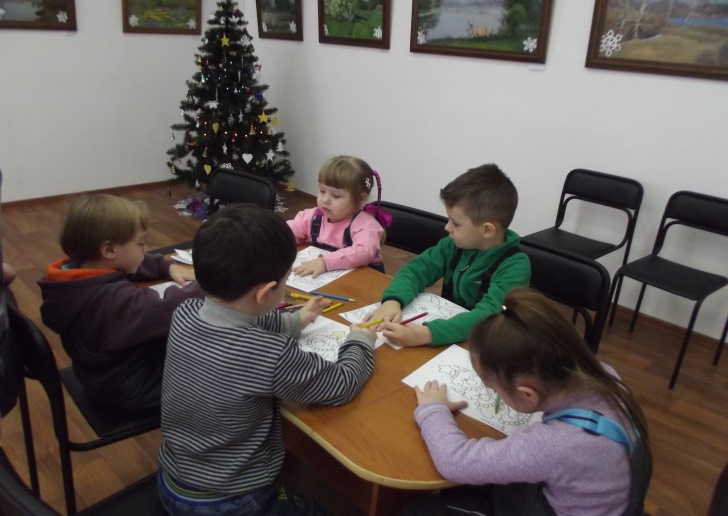 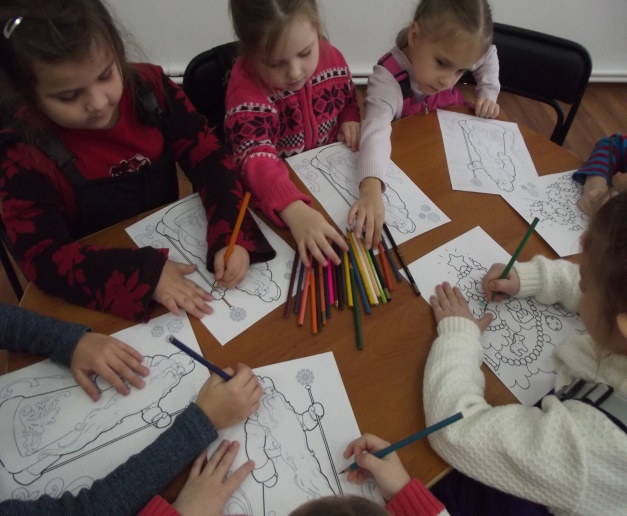 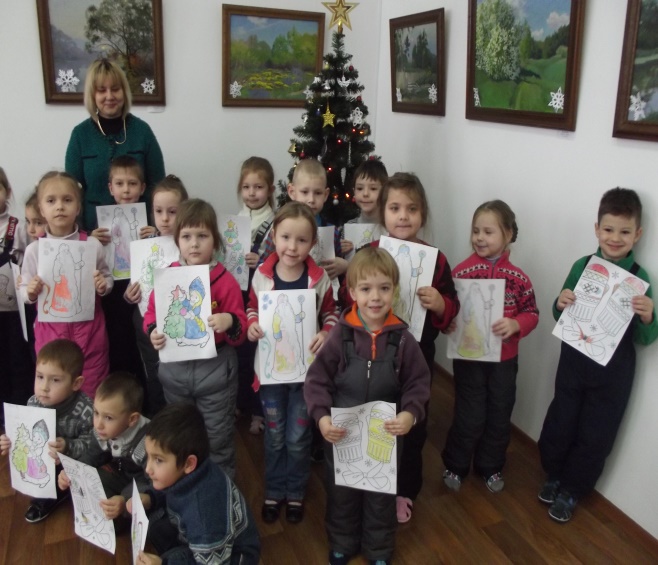 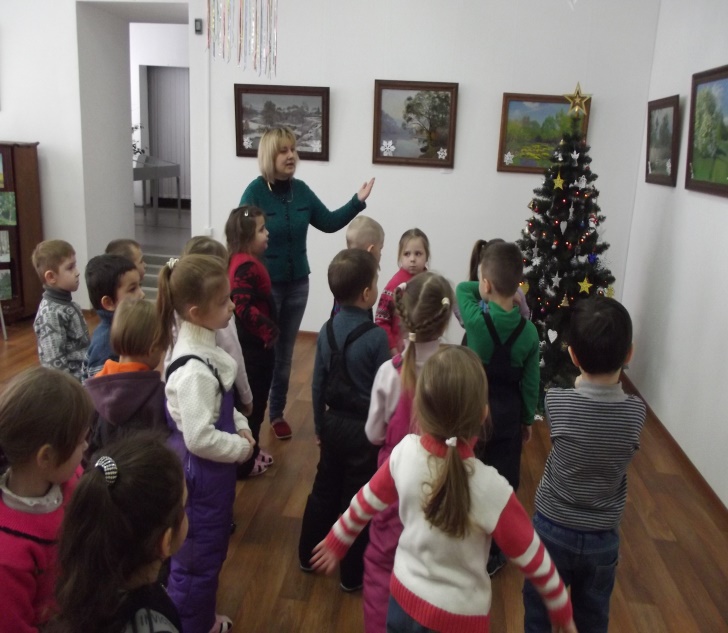